Academic Job Interviews
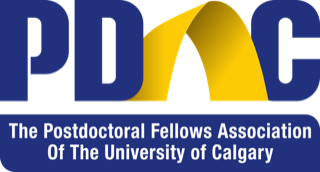 Get prepared for your career next step !
How to find Academic positions?
When am I ready to apply?
What makes a good application package?
What is the application process? What should I expect?

Join us May 28th 2-3 PM on zoom
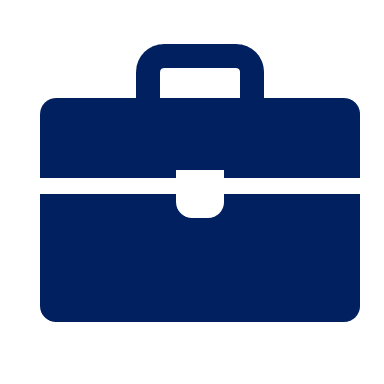 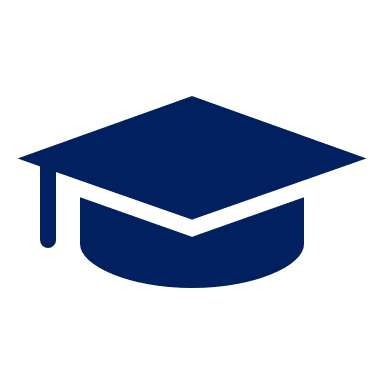 When: Friday May 28th 2-3pm via Zoom
Registration: www.pdacalgary.com/upcoming-events
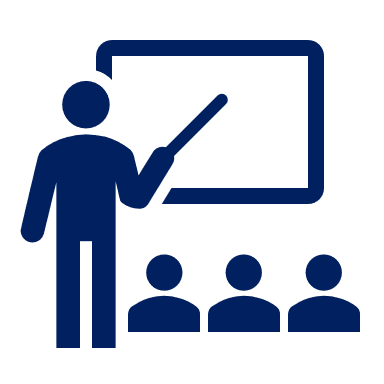 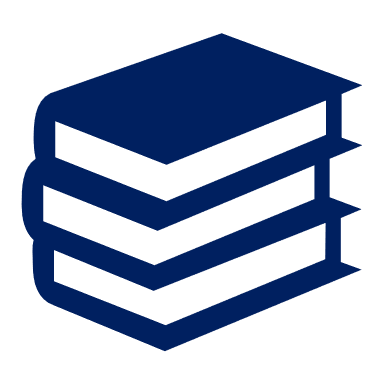 Guests:
Dr. Rebekah Devinney – Cumming School of Medicine
Dr. Julie Menard – Faculty of Veterinary Medicine
Dr. Guillaume Lhermie -  The Simpson Centre for Agricultural and Food Innovation and Public Education, The School of Public Policy
Dr. Cheryl Jeffs – Taylor Institute for Teaching and Learning
Dr. Annette Timm – Department of History, Faculty of Arts
Dr. Anirban Chakraborty – Geomicrobiology Group, Department of Biological Sciences
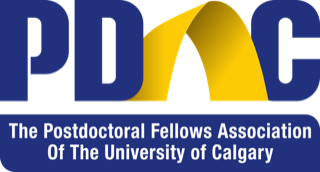 Academic Job Interviews
When: Friday May 28th 2-3pm via Zoom
Registration: www.pdacalgary.com/upcoming-events
May 28th 2-3 PM on zoom
Land acknowledgment
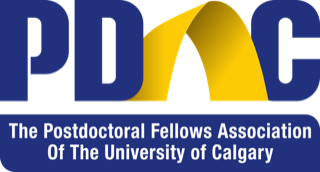 PDAC would like to take this opportunity to acknowledge the traditional territories of people of the Treaty 7 region in Southern Alberta,

The City of Calgary is also home to Métis Nation of Alberta, Region III.
When: Friday May 28th 2-3pm via Zoom
Registration: www.pdacalgary.com/upcoming-events
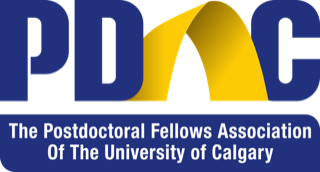 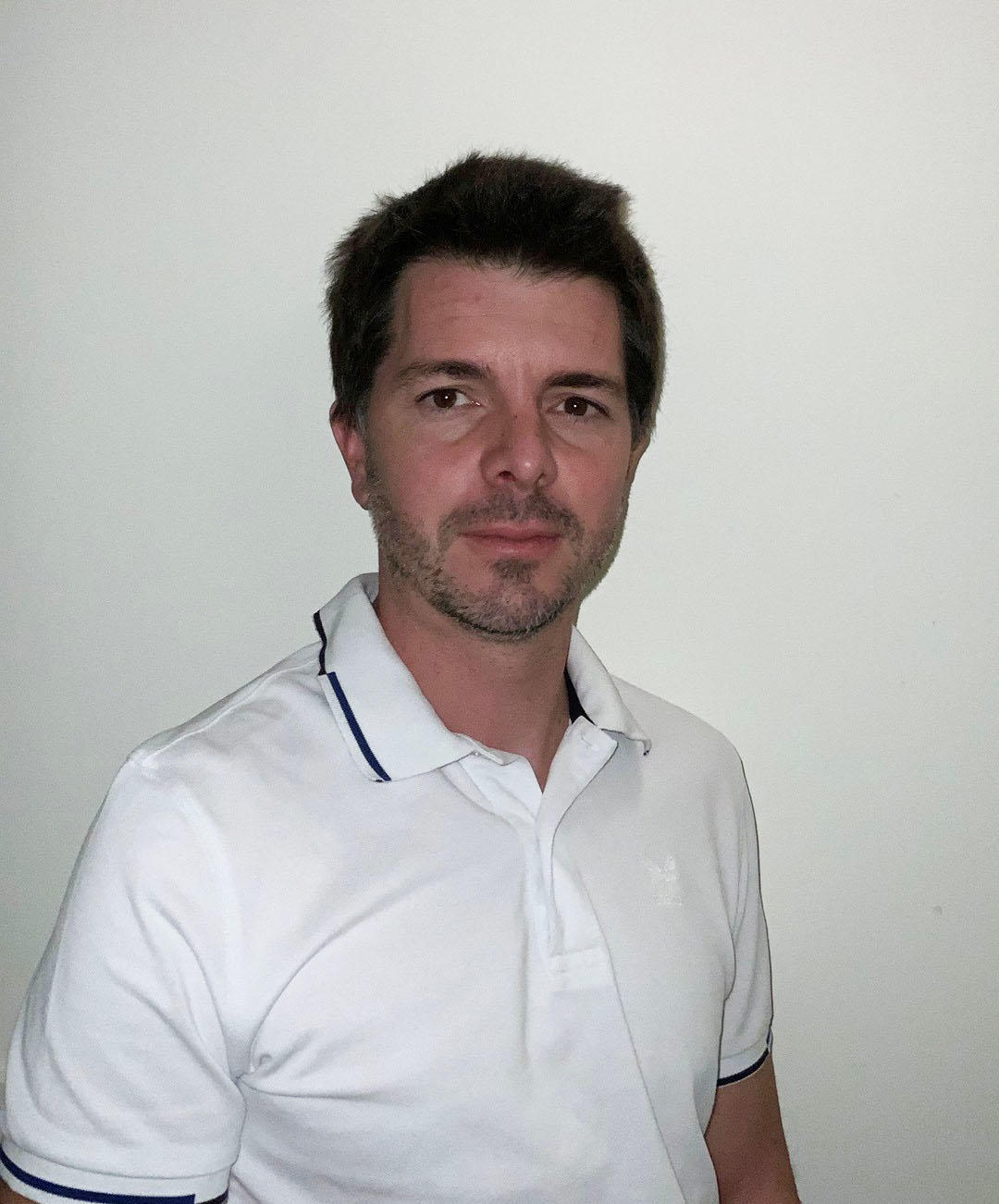 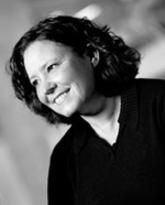 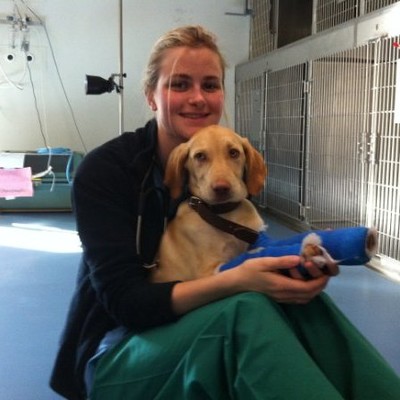 Academic Job Interviews
Dr. Rebekah Devinney
Dr. Julie Menard
Dr. Guillaume Lhermie
When: Friday May 28th 2-3pm via Zoom
Registration: www.pdacalgary.com/upcoming-events
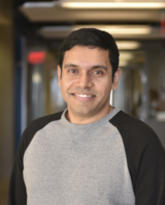 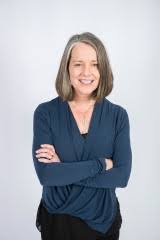 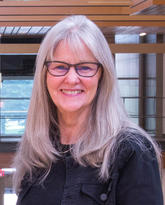 May 28th, 2021
2 PM – 3 PM
Dr. Cheryl Jeffs
Dr. Anirban Chakraborty
Dr. Annette Timm
Academic Job Interviews
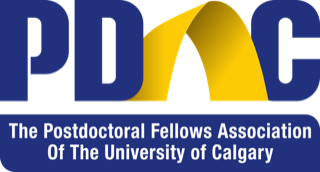 May 28th 2-3 PM
Event timeline

Guest introduction

Questions from the attendees => wooclap

Breakout rooms
When: Friday May 28th 2-3pm via Zoom
Registration: www.pdacalgary.com/upcoming-events
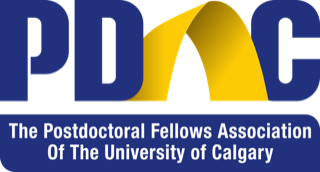 Dr. Anirban Chakraborty, PhD
Research associate
Geomicrobiology Group 
Energy Bioengineering and Geomicrobiology

Email
anirban.chakraborty@ucalgary.ca 
Phone
Office: +1 (403) 210-7167
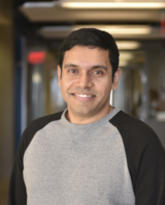 When: Friday May 28th 2-3pm via Zoom
Registration: www.pdacalgary.com/upcoming-events
Dr. Chakraborty is starting an assistant professor position soon !
Dr. Anirban Chakraborty
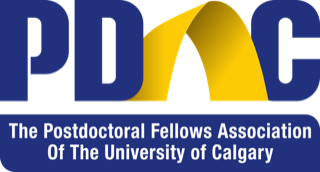 Dr. Rebekah DeVinney, PhD, Associate Professor
Department of Microbiology Immunology and Infectious Diseases

Cumming school of medicine, Health Science Center

Email
rdevinne@ucalgary.ca 
Phone
Office : (403)220-4095 
Lab: (403)220-8303
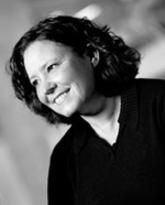 When: Friday May 28th 2-3pm via Zoom
Registration: www.pdacalgary.com/upcoming-events
Dr DeVinney’s lab has been running in UCal for 20 years!
Dr. Rebekah DeVnney
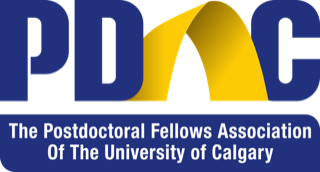 Dr. Guillaume Lhermie, DVM, MSc, PhD
Program Director 
Simpson Centre for Agricultural and Food Innovation and Public Education, The School of Public Policy/ policyschool.ca
Associate Professor
Production Animal Health, Faculty of Veterinary Medicine/ vet.ucalgary.ca
Email
guillaume.lhermie@ucalgary.ca 
Phone
Office: 403.220.6295
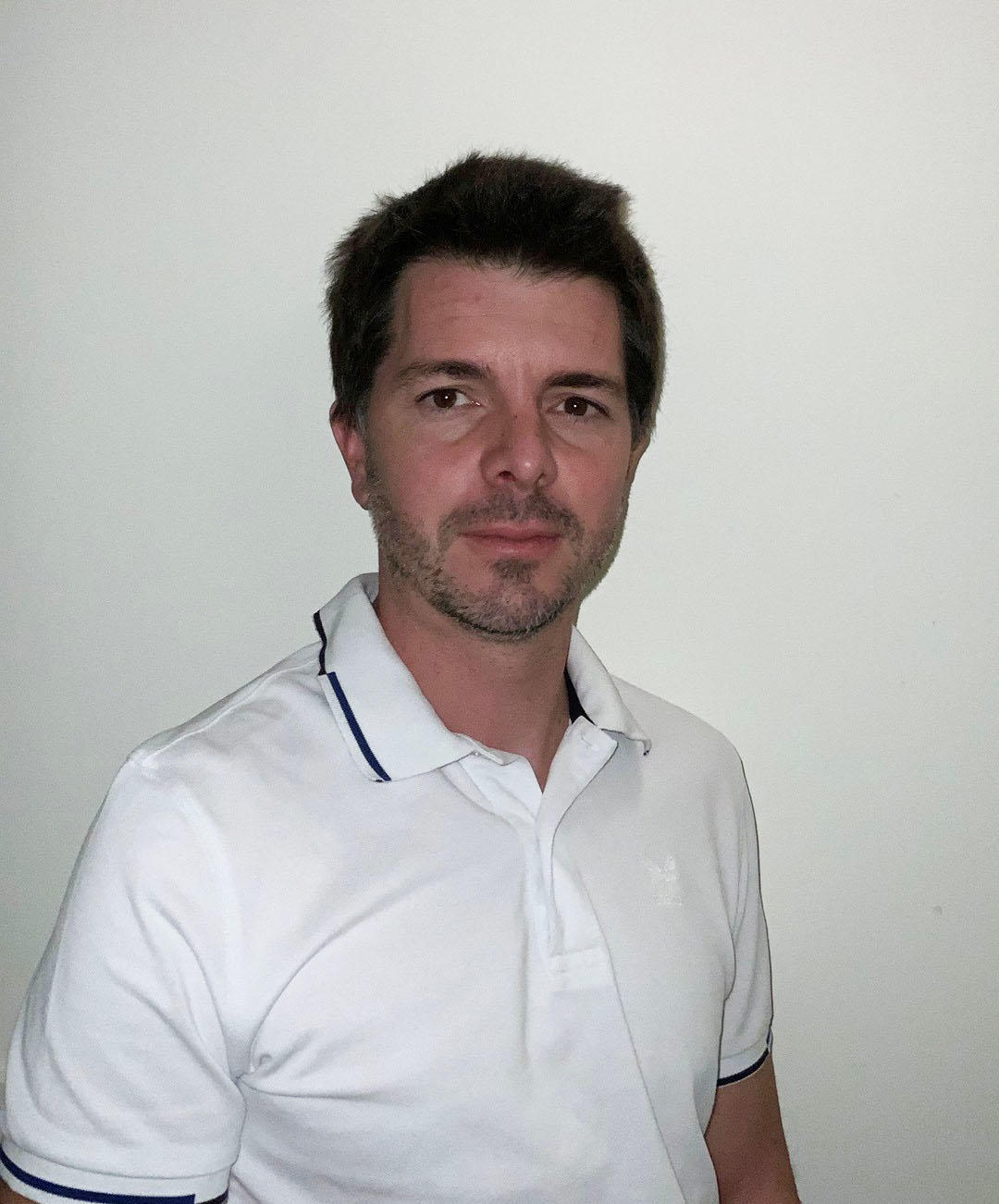 When: Friday May 28th 2-3pm via Zoom
Registration: www.pdacalgary.com/upcoming-events
Dr. Lhermie started his appointment in UCalgary recently.
Dr. Guillaume Lhermie
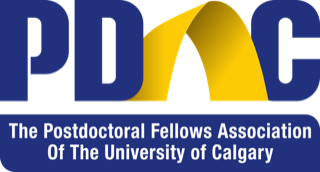 Dr. Julie Menard, DVM, DACVECC, Assistant Professor
Veterinary Clinical & Diagnostic Sciences 
Faculty of Veterinary medicine

Email
julie.menard@ucalgary.ca 
Phone
Office: 403-210-8834
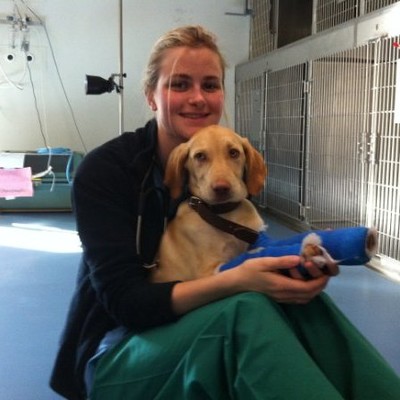 When: Friday May 28th 2-3pm via Zoom
Registration: www.pdacalgary.com/upcoming-events
Dr Menard just started her assistant professor position in UCalgary.
Previously, Dr. Menard was a lecturer in Cornell University, Ithaca, New York, USA
Dr. Julie Menard
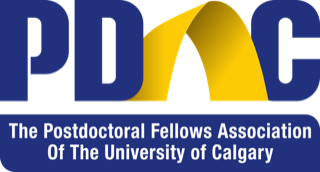 Dr. Cheryl Jeffs, EdD
Educational Development Consultant
Academic & Research Team 
Taylor Institute for Teaching and Learning

Email
cljeffs@ucalgary.ca 
Phone
Office: 403.220.5868
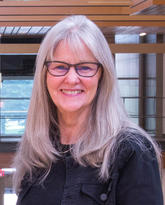 When: Friday May 28th 2-3pm via Zoom
Registration: www.pdacalgary.com/upcoming-events
During the pandemics, Dr. Jeffs consulted with over 100 individuals developing their dossier, facilitated 10 dossier courses with over 200 participants, and published an open-access online developing your teaching dossier module.
Dr. Cheryl Jeffs
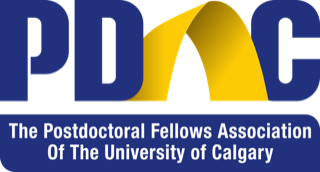 Dr. Annette Timm, PhD
Department of History
Faculty of Arts

E-mail: atimm@ucalgary.caOffice: Social Sciences Building 630Tel.: 403.220.6411Fax.: 403.289.8566website: hist.ucalgary.ca/atimm
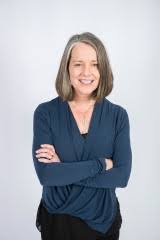 When: Friday May 28th 2-3pm via Zoom
Registration: www.pdacalgary.com/upcoming-events
Dr. Timm has sat on five hiring committees and has reviewed approx. 300 job application files. 
Editor: Journal of the History of Sexuality
Dr. Annette Timm
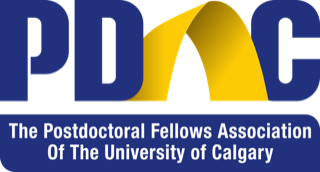 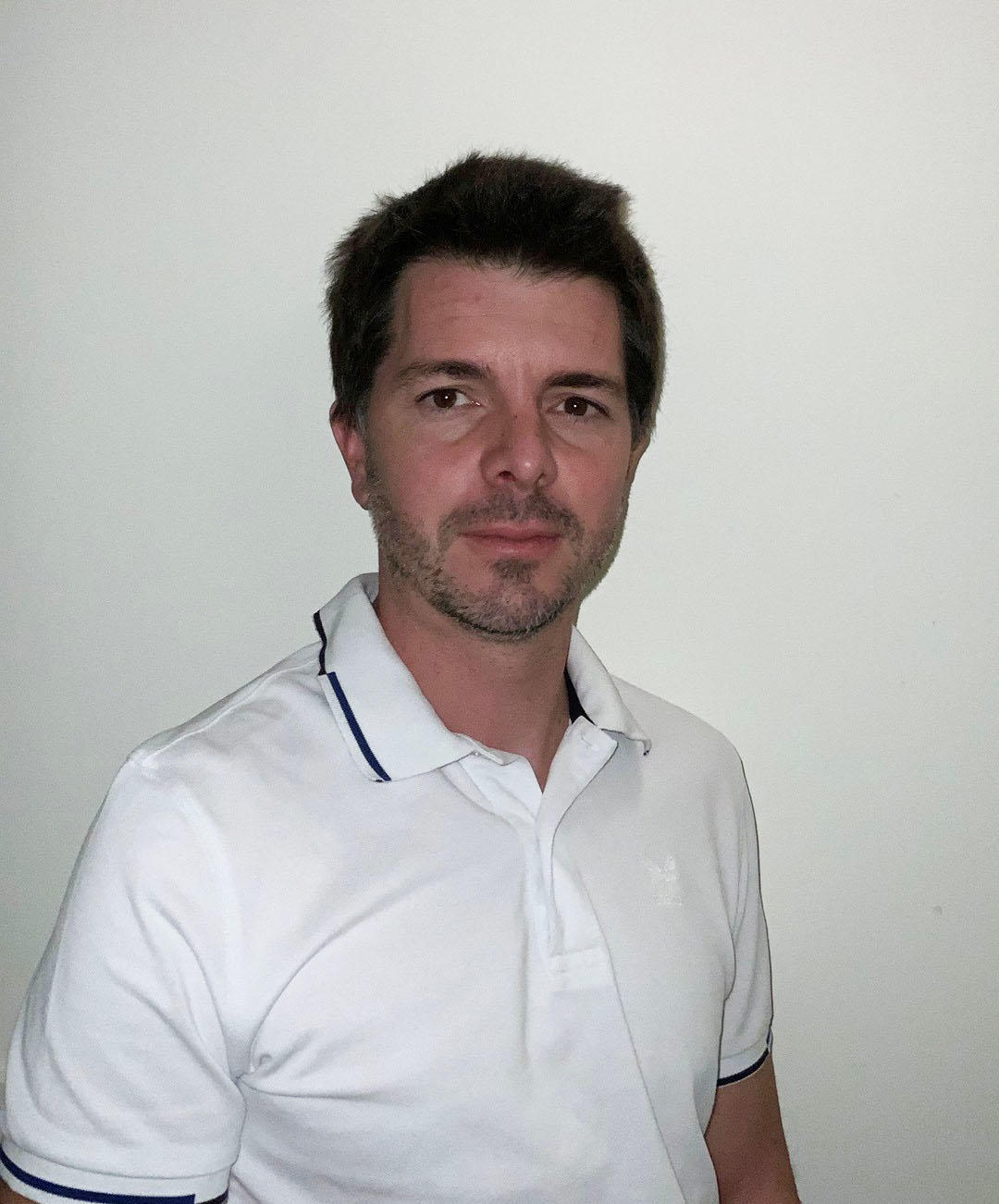 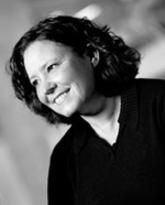 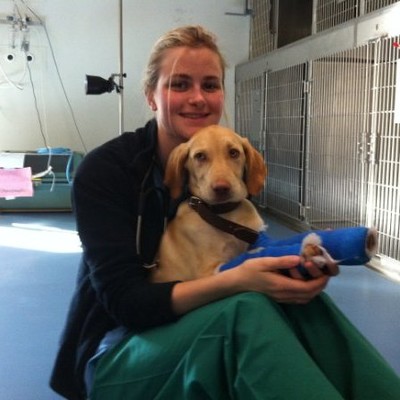 Academic Job Interviews
Dr. Rebekah Devinney
Dr. Julie Menard
Dr. Guillaume Lhermie
When: Friday May 28th 2-3pm via Zoom
Registration: www.pdacalgary.com/upcoming-events
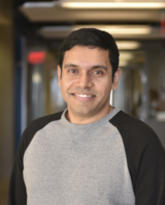 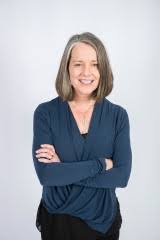 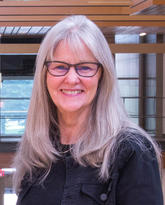 May 28th, 2021
2 PM – 3 PM
Dr. Cheryl Jeffs
Dr. Anirban Chakraborty
Dr. Annette Timm
Wooclap
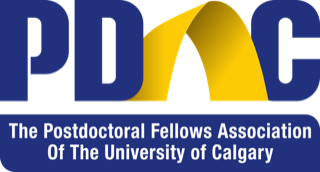 www.wooclap.com/EGNSCE
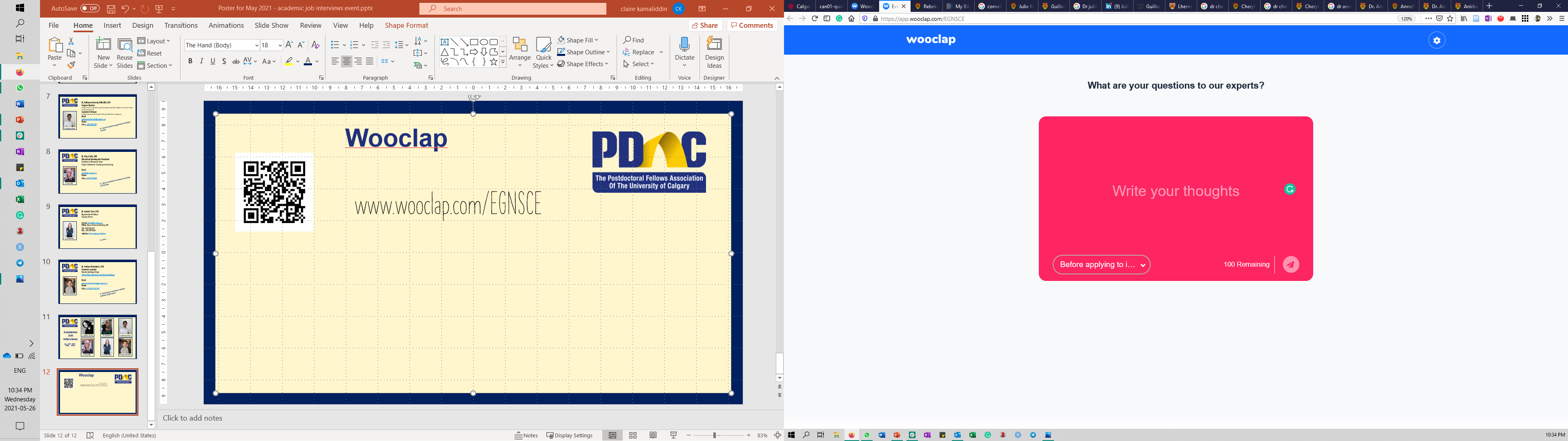 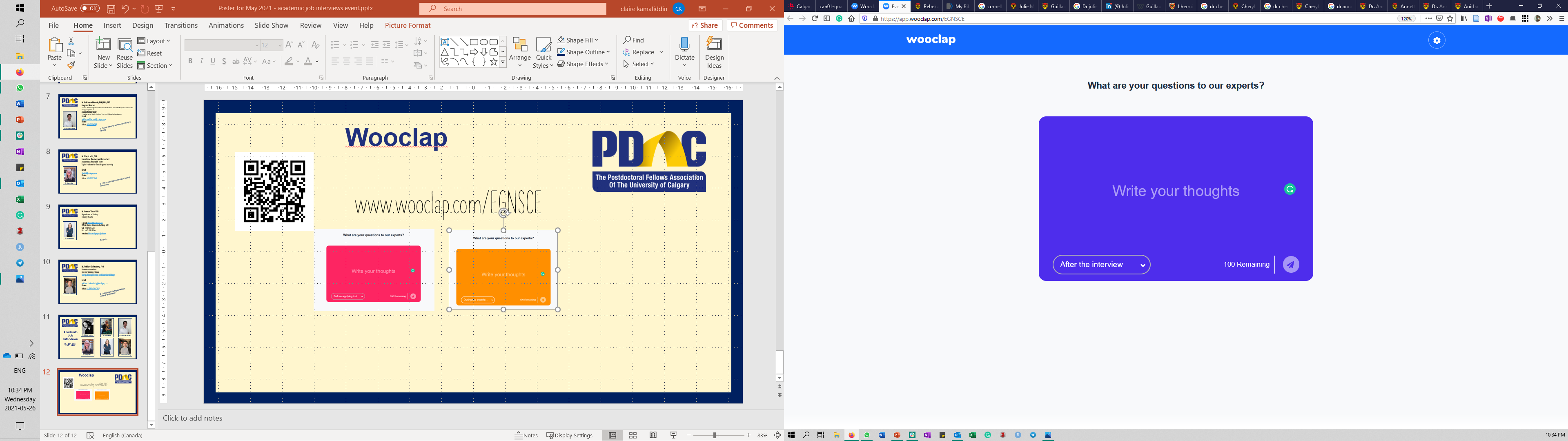 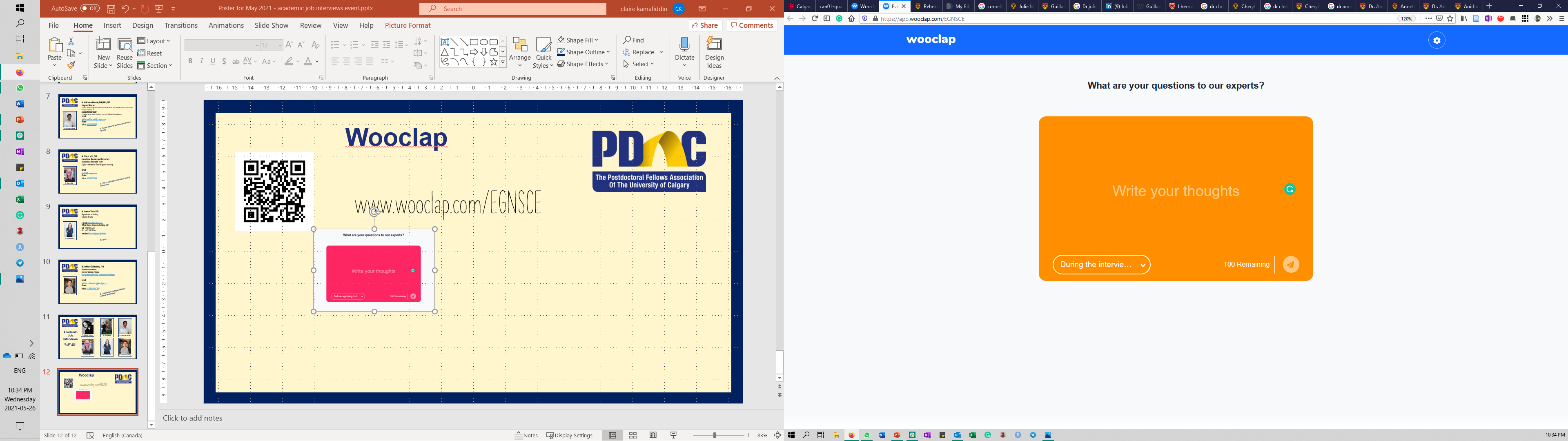 When: Friday May 28th 2-3pm via Zoom
Registration: www.pdacalgary.com/upcoming-events
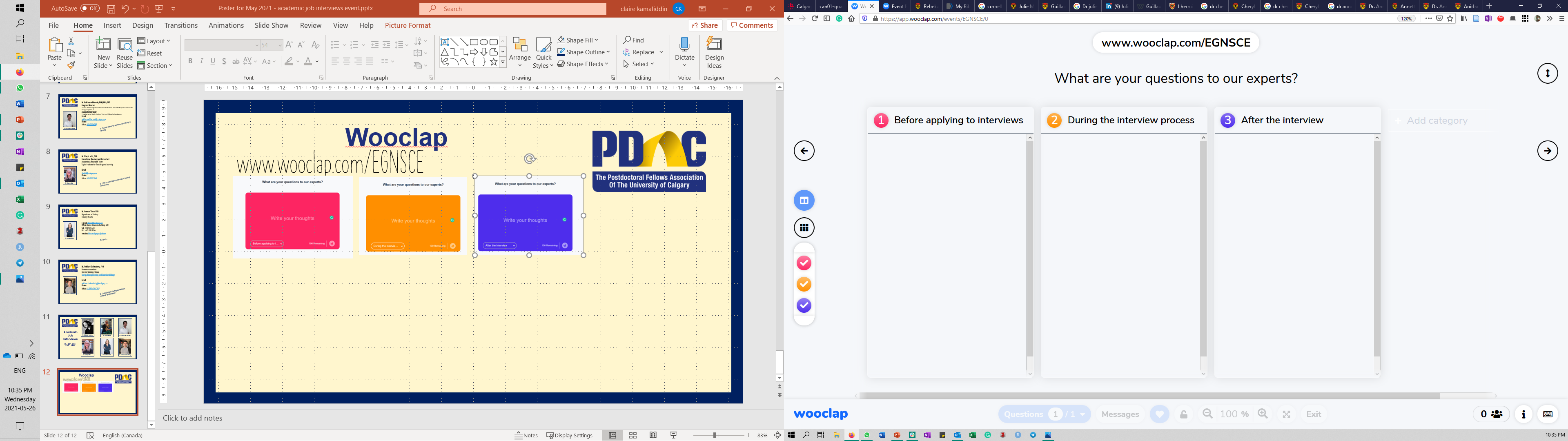